Признаки предметов
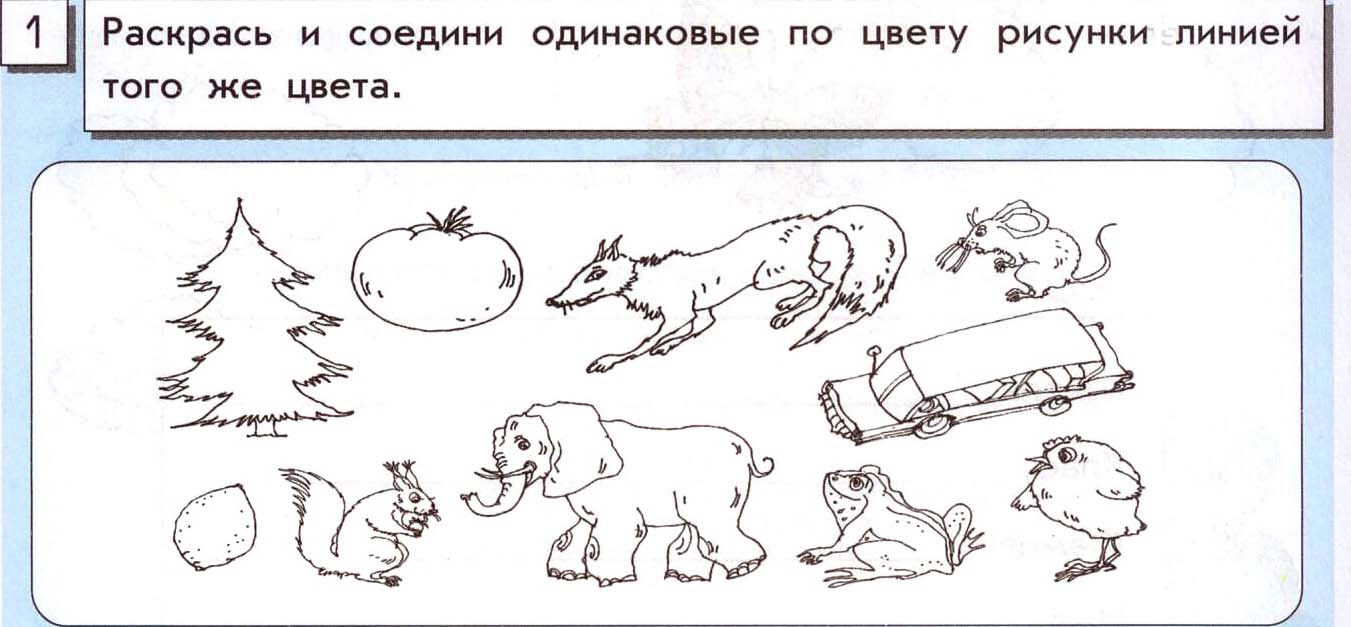 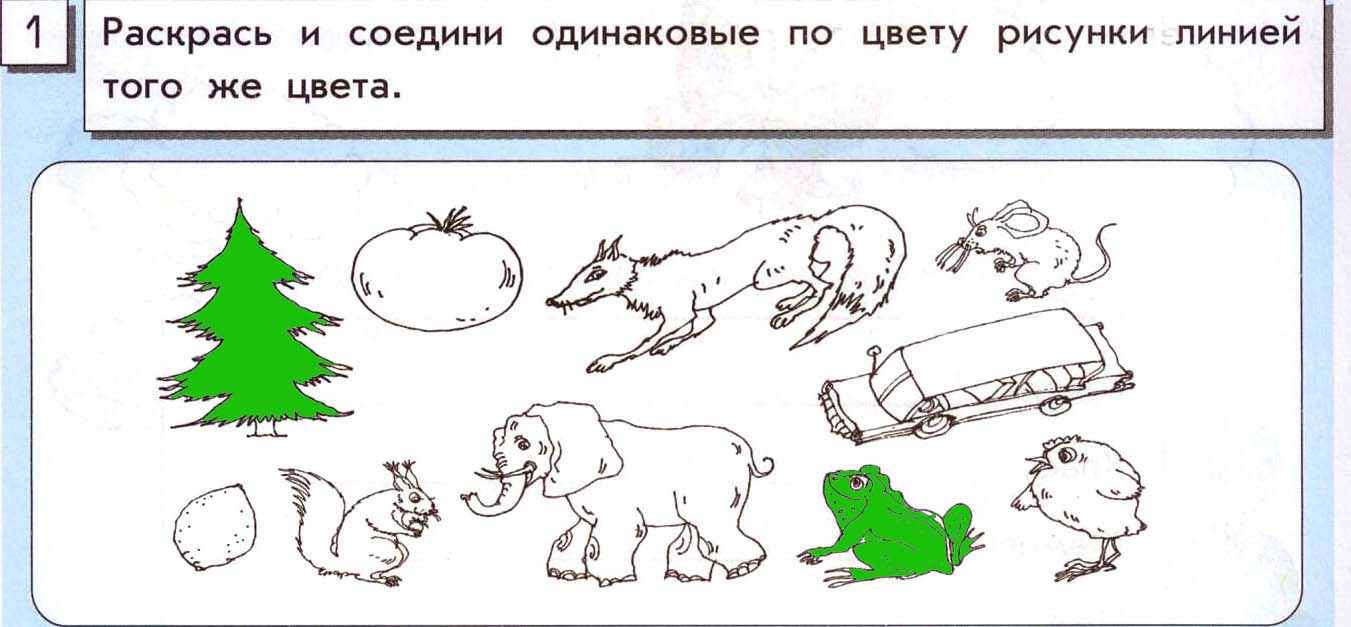 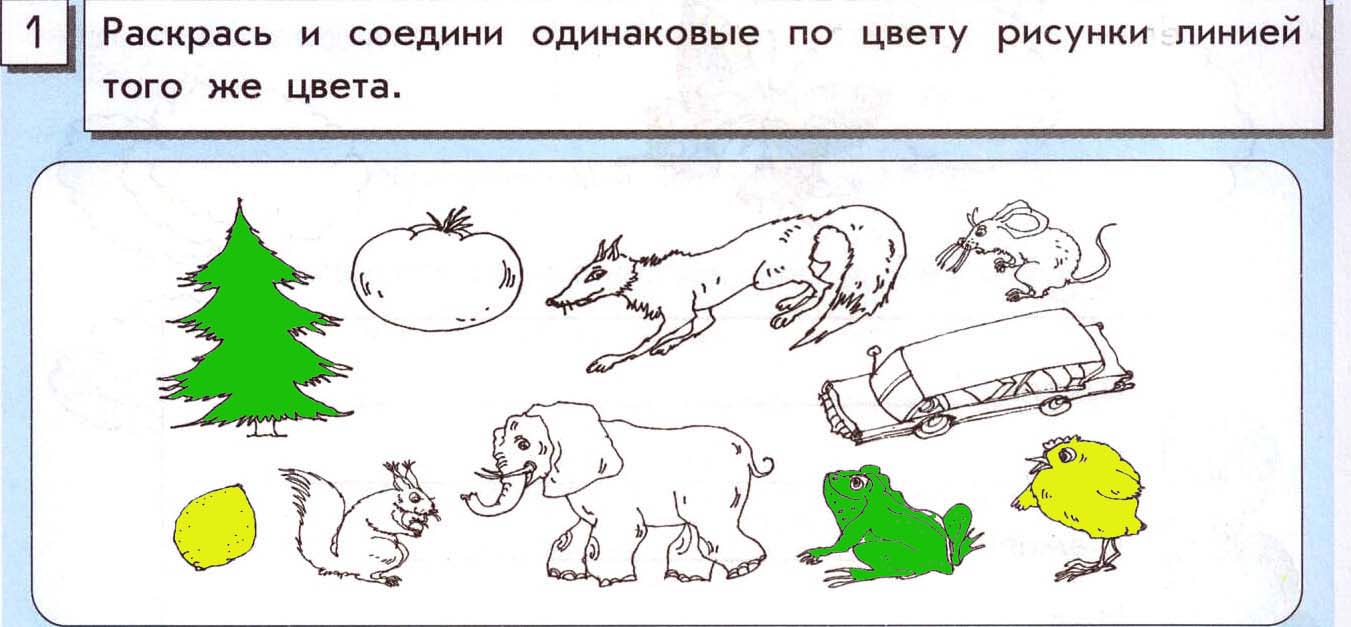 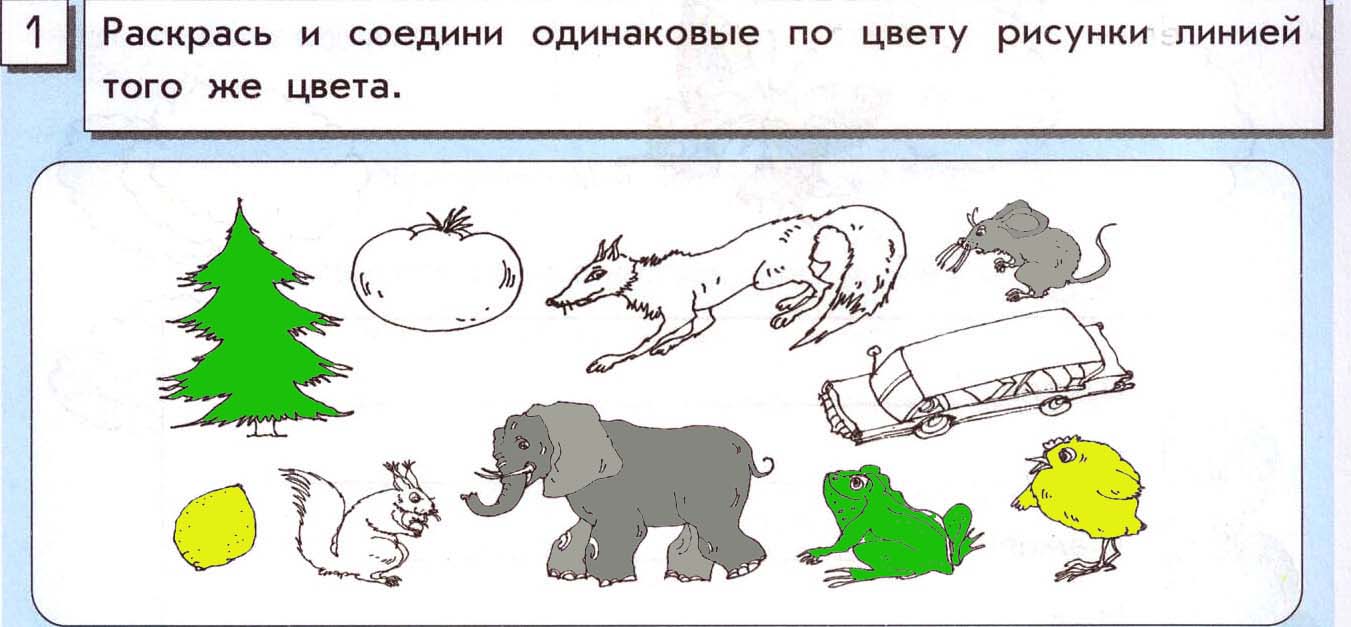 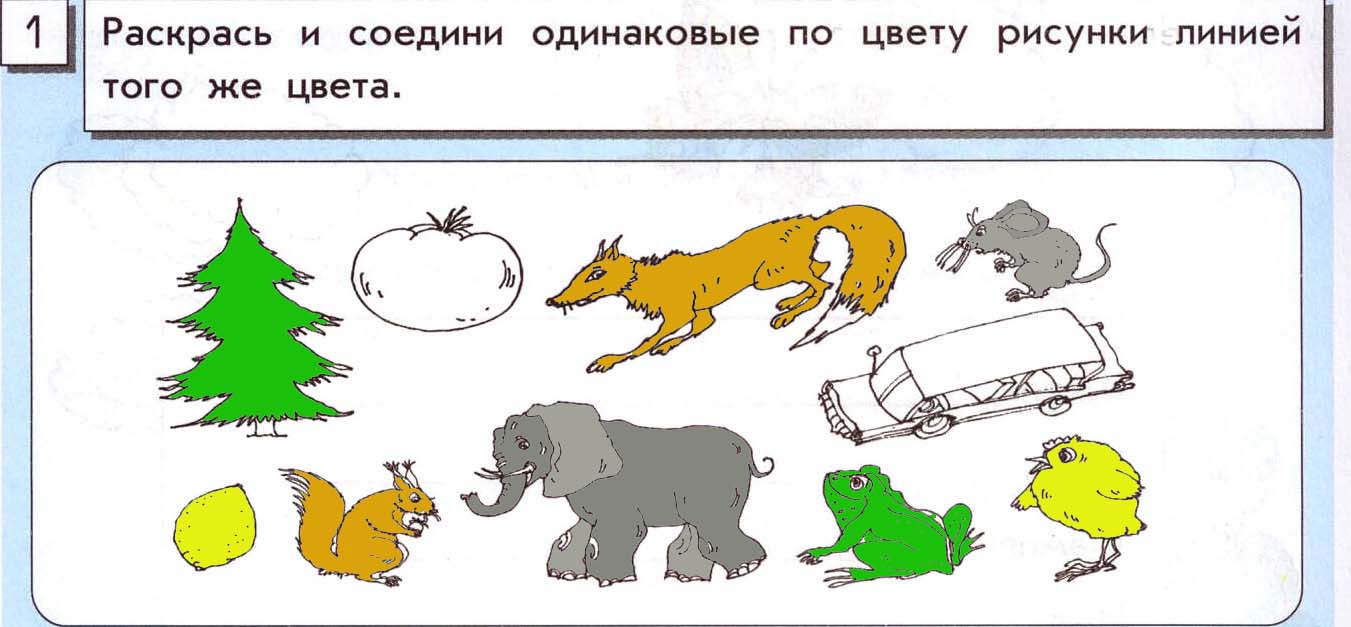 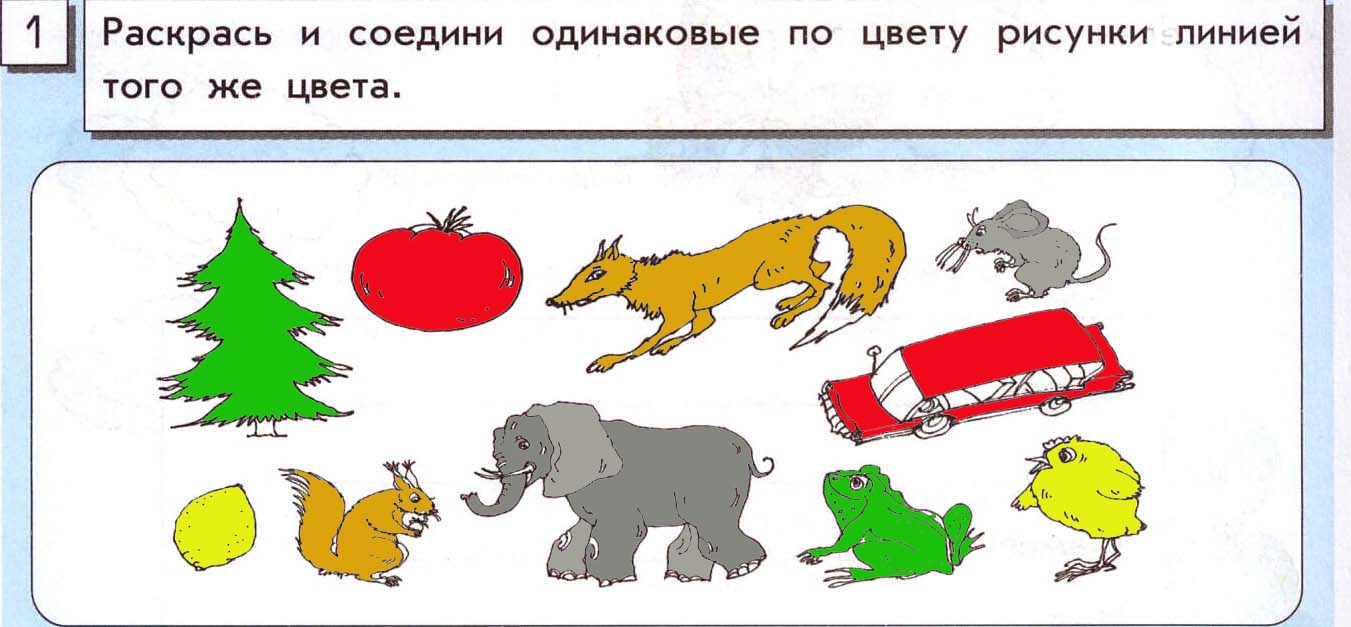 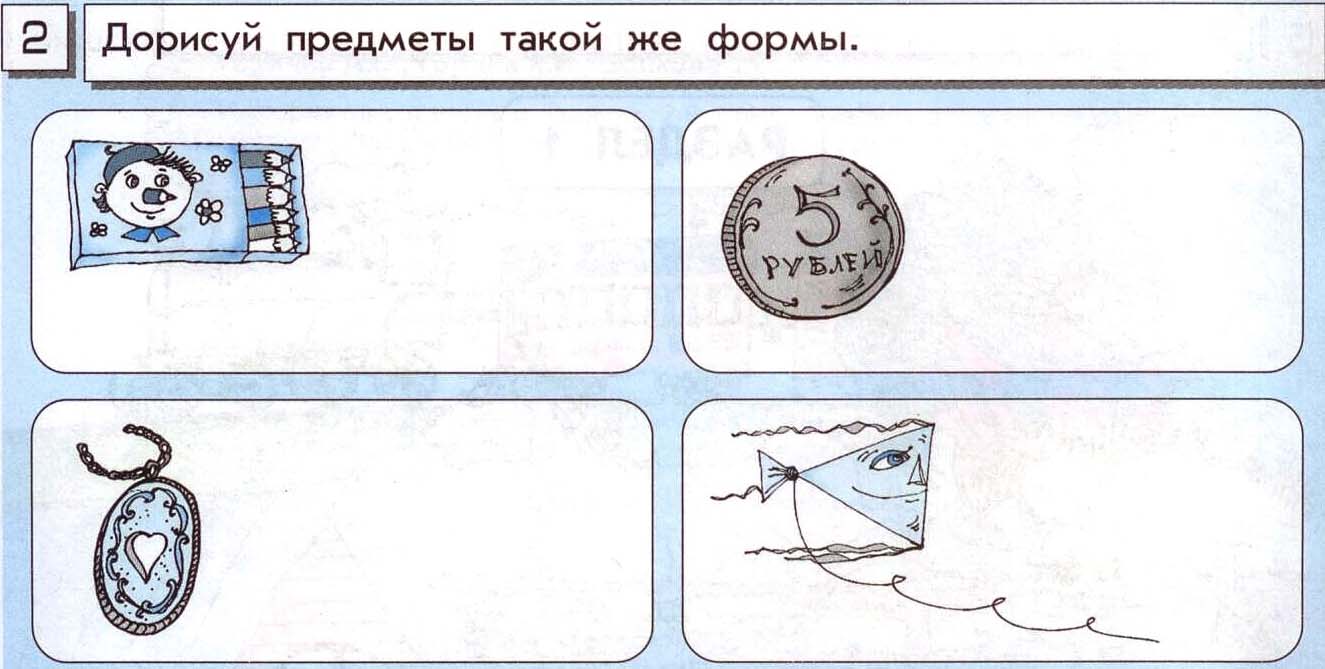 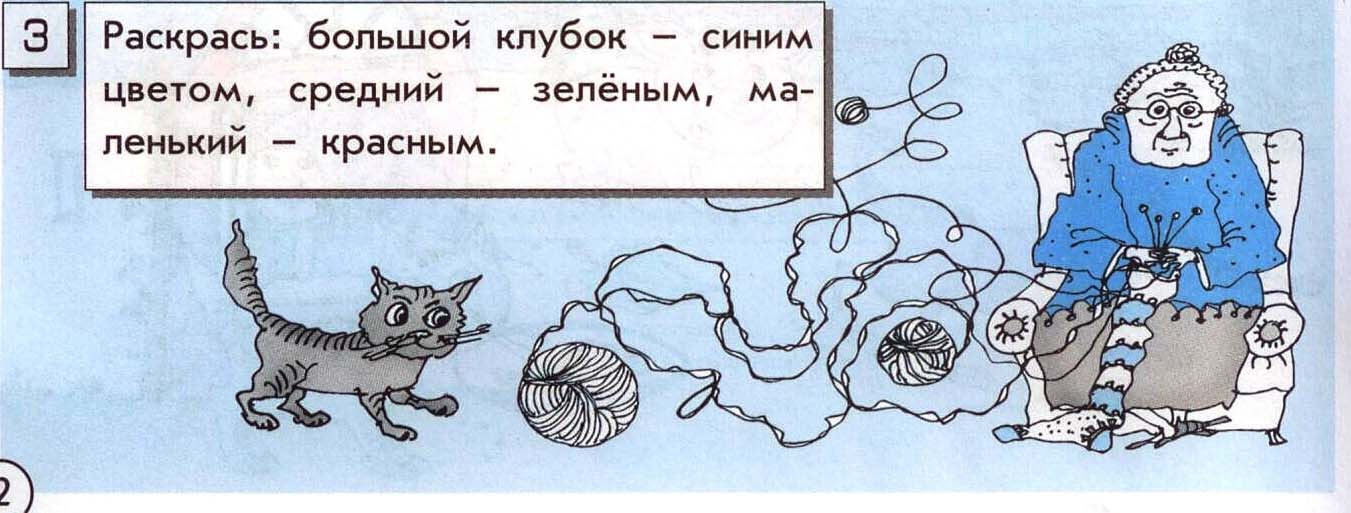 Самостоятельная работа
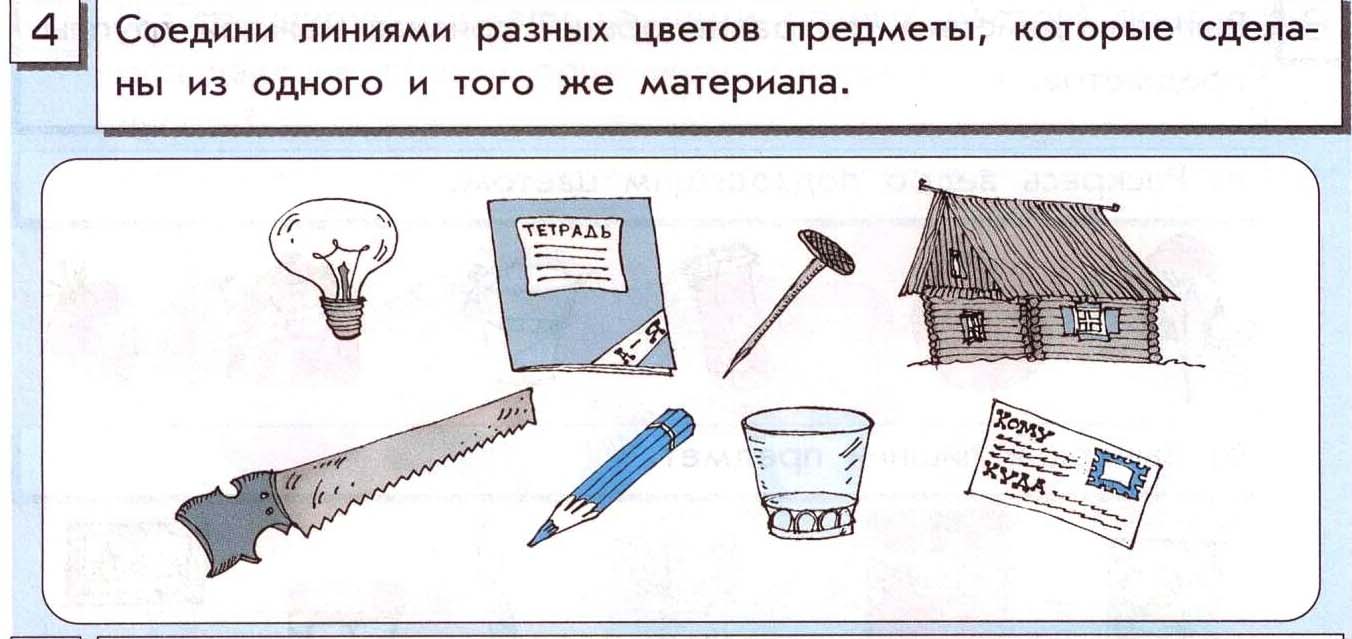 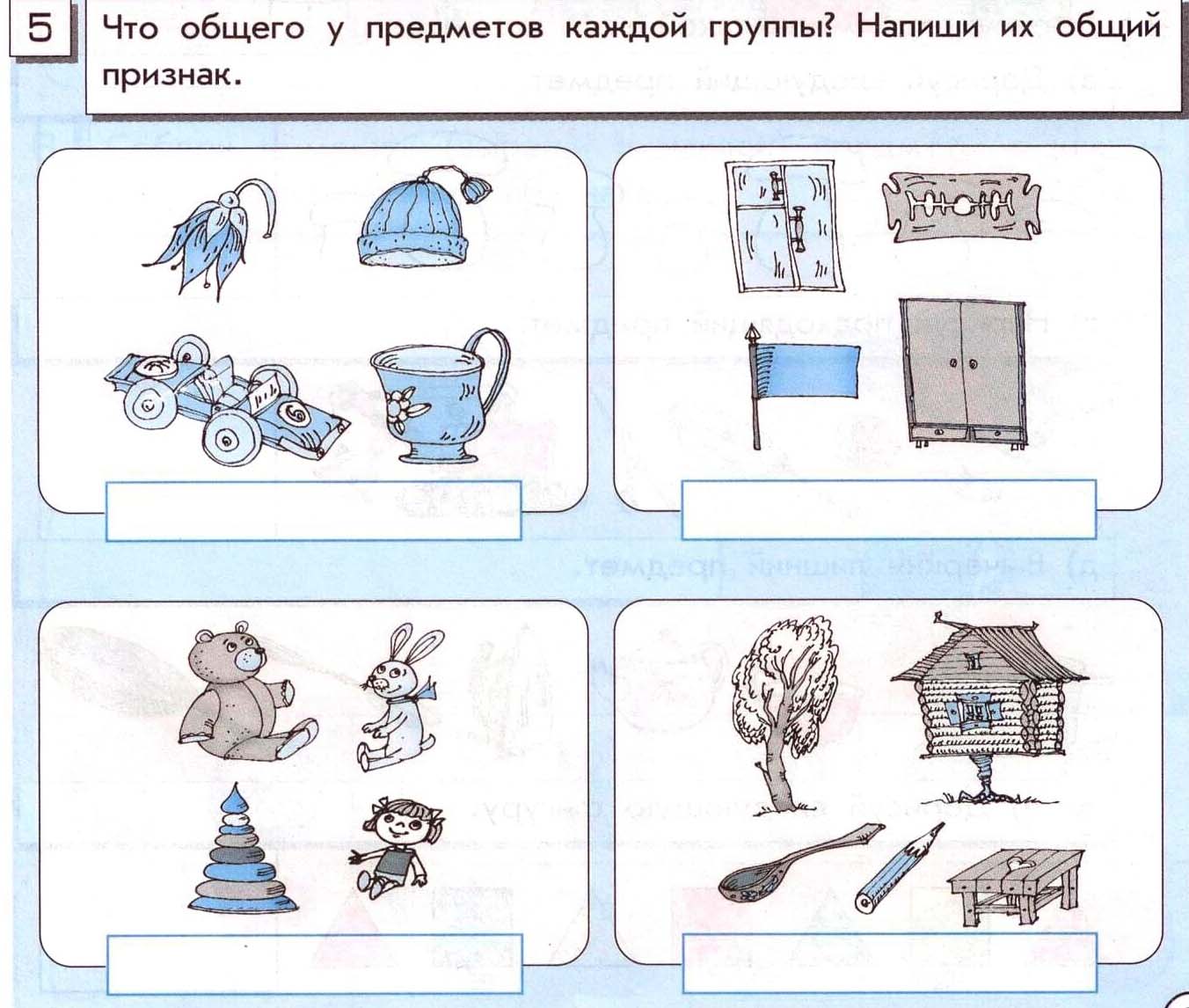 Прямоугольные предметы
Синие предметы
Игрушки
Деревянные предметы
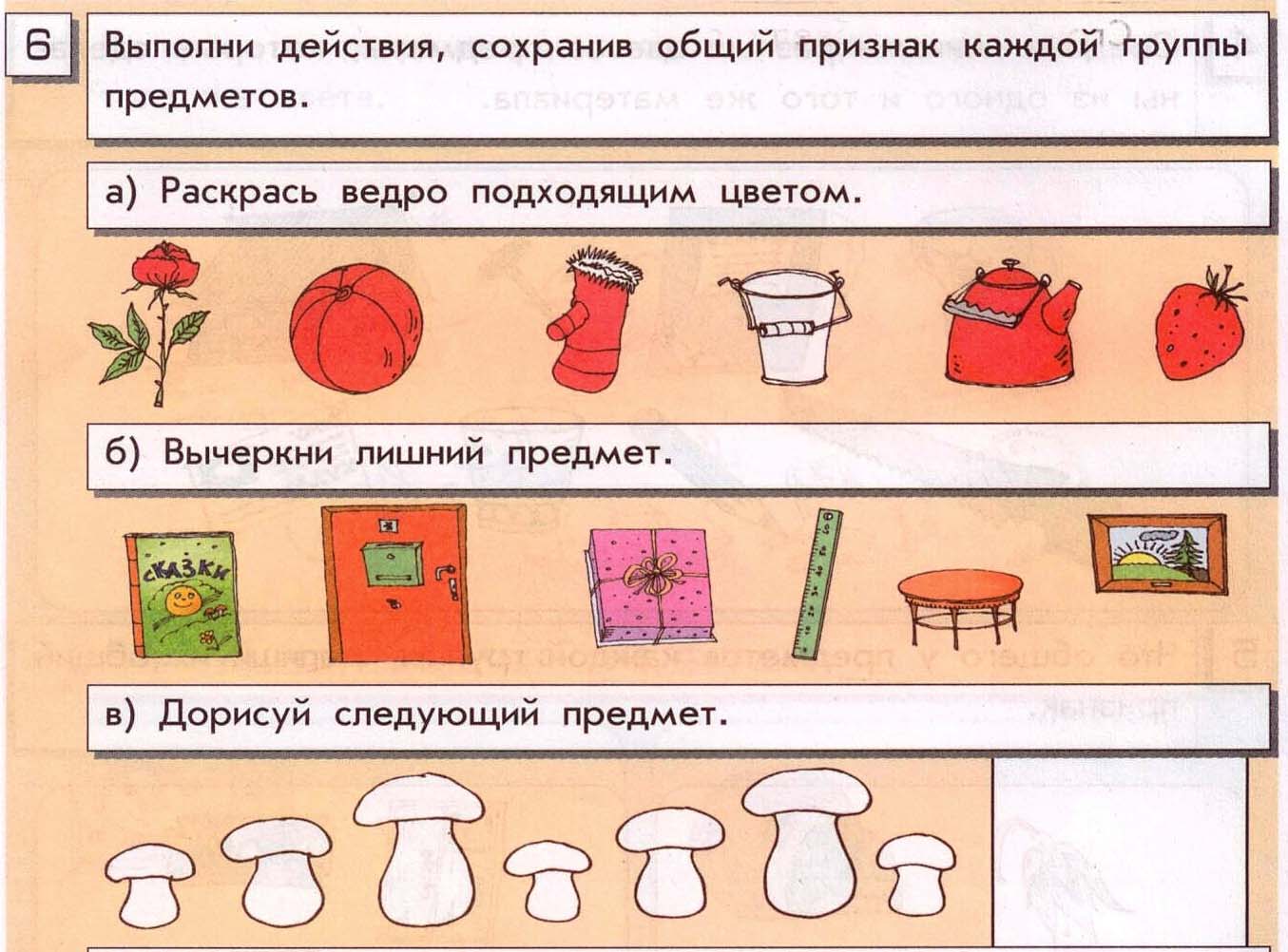 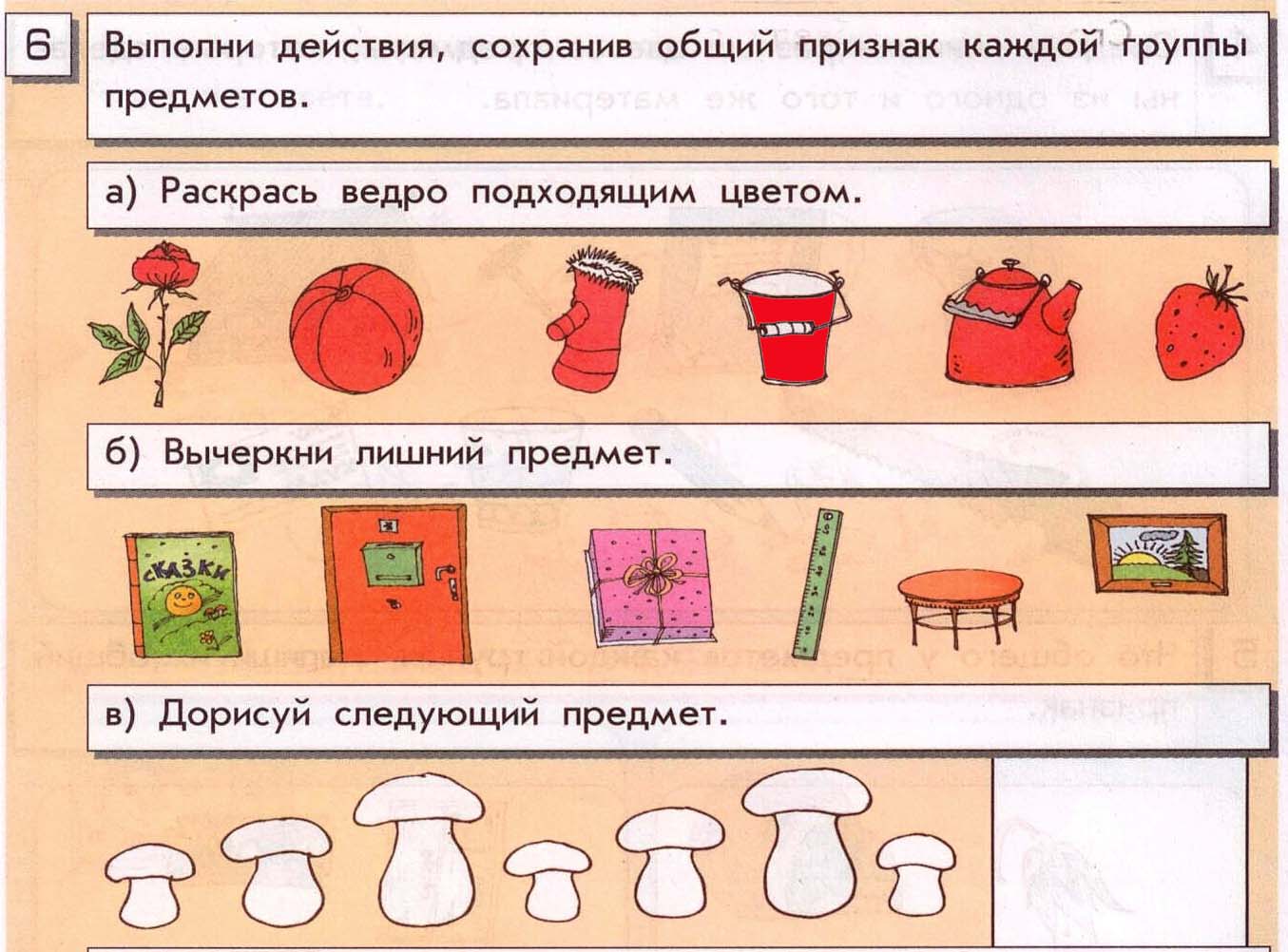 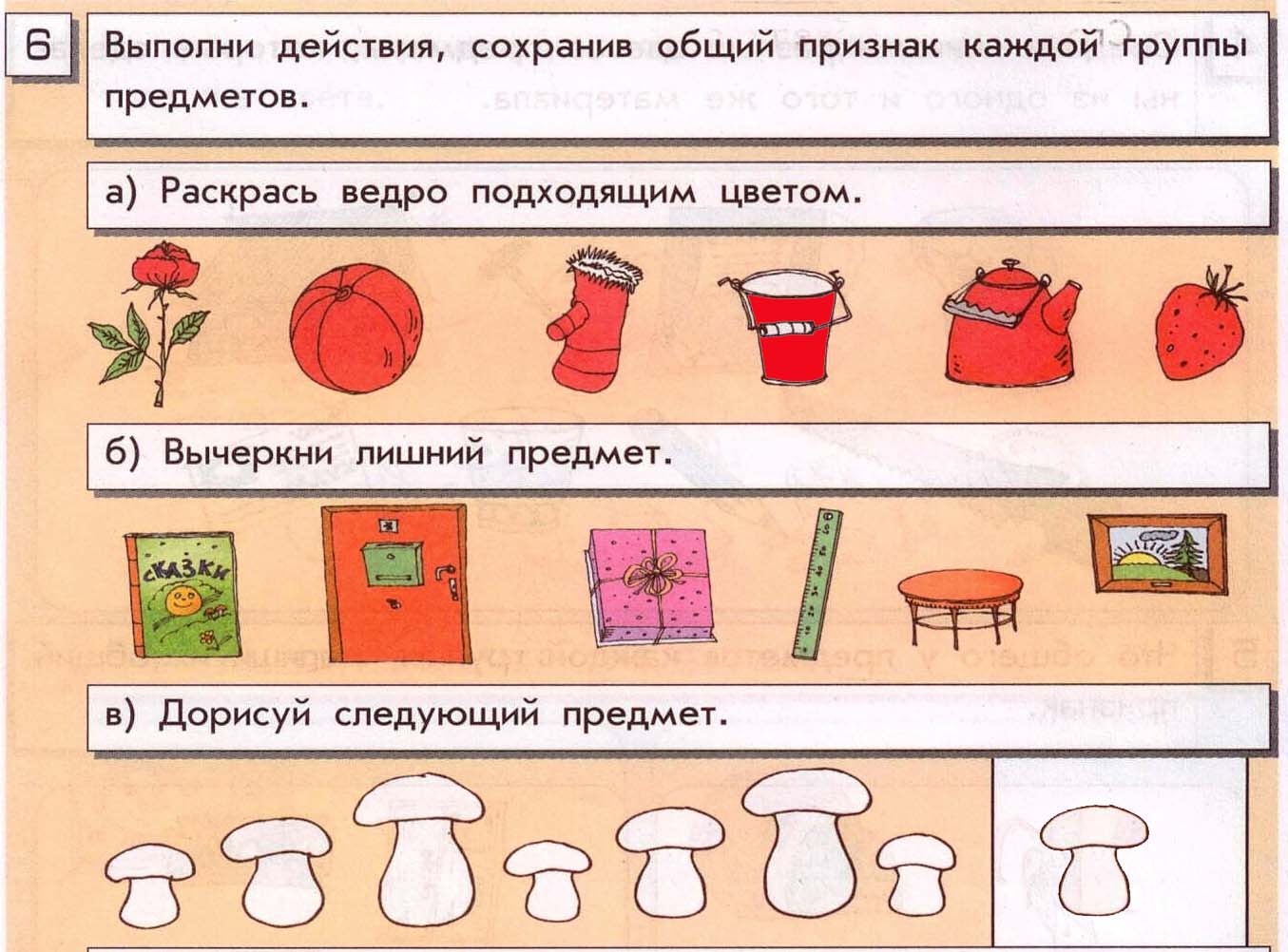 Самостоятельная работа
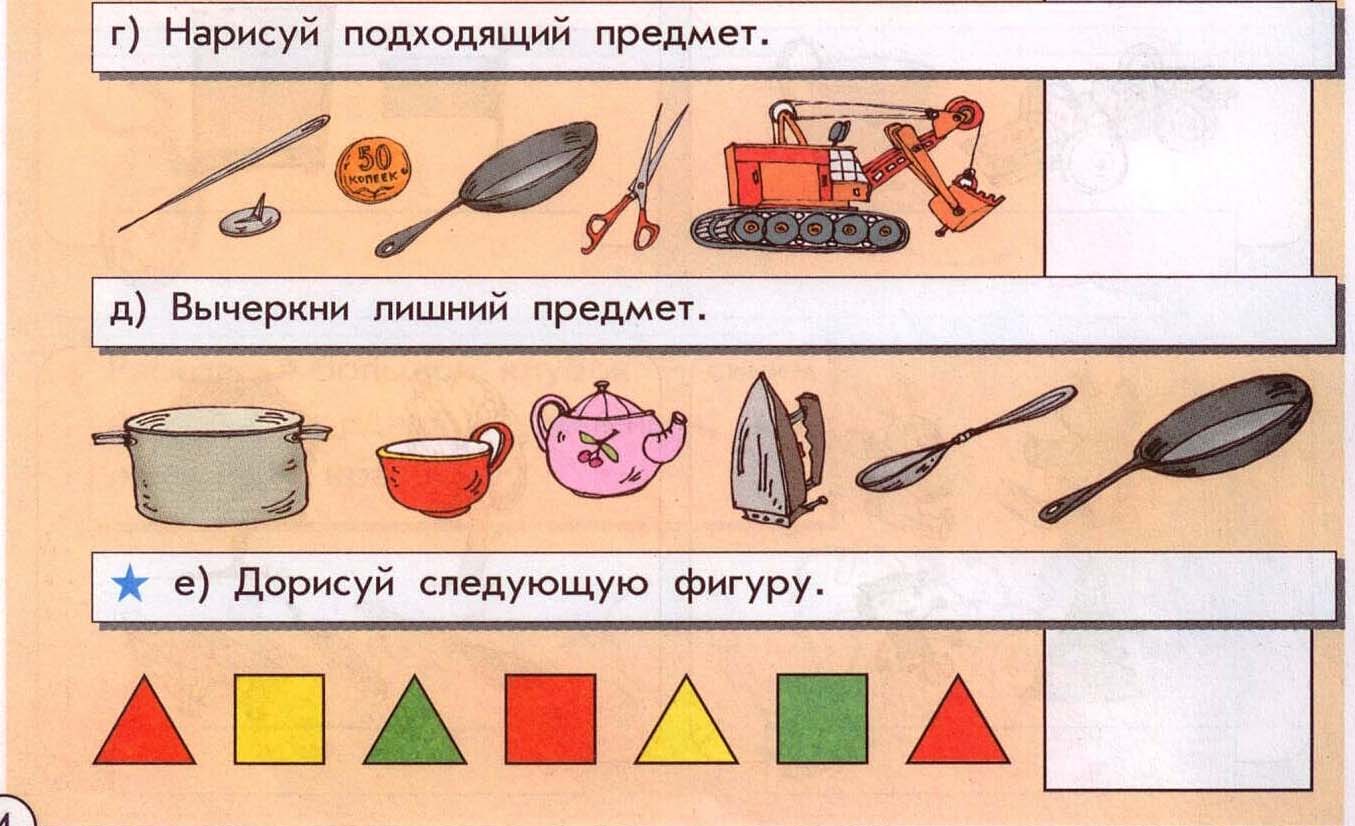 Домашнее задание

№8